§2 Экономический рост и развитие
ПОНЯТИЕ  ЭКОНОМИЧЕСКОГО РОСТА 
ФАКТОРЫ  ЭКОНОМИЧЕСКОГО РОСТА 
ЭКСТЕНСИВНЫЙ  И ИНТЕНСИВНЫЙ РОСТ
§2 Стр. 17-22

ЭКОНОМИЧЕСКОЕ РАЗВИТИЕ 
ЭКОНОМИЧЕСКИЙ ЦИКЛ
§2 Стр. 22-29
ЧТО ЖЕ ТАКОЕ ЭКОНОМИЧЕСКИЙ РОСТ?
КАКИЕ ФАКТОРЫ ВЛИЯЮТ НА ЭКОНОМИЧЕСКИЙ РОСТ
ДОСТИЖЕНИЕ ЭКОНОМИЧЕСКОГО РОСТА ВОЗМОЖНО ДВУМЯ ПУТЯМИ: 
ЭКСТЕНСИВНОГО И ИНТЕНСИВНОГО РОСТА.
ИНТЕНСИВНЫЙ РОСТ — УВЕЛИЧЕНИЕ ВВП ЗА СЧЕТ КАЧЕСТВЕННОГО УЛУЧШЕНИЯ ФАКТОРОВ ПРОИЗВОДСТВА И ПОВЫШЕНИЯ ИХ ЭФФЕКТИВНОСТИ. 

ЭТО:   НАУЧНО-ТЕХНИЧЕСКИЙ ПРОГРЕСС, 
ПОВЫШЕНИЕ КВАЛИФИКАЦИИ РАБОТНИКОВ, 
РОСТ ПРОИЗВОДИТЕЛЬНОСТИ ТРУДА 
И РАЦИОНАЛЬНОЕ РАСПРЕДЕЛЕНИЯ РЕСУРСОВ.
ЭКСТЕНСИВНЫЙ РОСТ- УВЕЛИЧЕНИЕ ВВП ЗА СЧЕТ РАСШИРЕНИЯ МАСШТАБОВ ИСПОЛЬЗОВАНИЯ РЕСУРСОВ.

В ПРОИЗВОДСТВО ВОВЛЕКАЮТСЯ ИМЕЮЩИЕСЯ В СТРАНЕ, НО ЕЩЕ НЕИСПОЛЬЗОВАННЫЕ РЕСУРСЫ.
ВОЗЬМЕМ ТАКОЙ ФАКТОР ПРОИЗВОДСТВА, КАК ЗЕМЛЯ.
 ИЗВЕСТНО, ЧТО ПЛОДОРОДНЫЕ ЗЕМЛИ ОГРАНИЧЕННЫ. 
НО ОНИ НЕ ВСЕ СРАЗУ БЫЛИ ВОВЛЕЧЕНЫ В СЕЛЬСКОХОЗЯЙСТВЕННЫЙ ОБОРОТ.
 ИЗ ИСТОРИИ ИЗВЕСТНО, ЧТО В США, НАПРИМЕР, ДОВОЛЬНО ДЛИТЕЛЬНОЕ ВРЕМЯ ПРОИСХОДИЛ ЗАХВАТ ЗЕМЕЛЬ, СПОСОБСТВУЮЩИЙ ЭКОНОМИЧЕСКОМУ РОСТУ СТРАНЫ. 
В 60-Е ГГ. XX В. В СССР ВЕЛОСЬ ОСВОЕНИЕ ЦЕЛИННЫХ И ЗАЛЕЖНЫХ ЗЕМЕЛЬ. 
СРЕДИ МОЛОДЕЖИ ТОГО ВРЕМЕНИ ОЧЕНЬ ПОПУЛЯРНОЙ БЫЛА ПЕСНЯ С ТАКИМИ СЛОВАМИ:
ЕДЕМ МЫ, ДРУЗЬЯ, В ДАЛЬНИЕ КРАЯ, 
СТАНЕМ НОВОСЕЛАМИ И ТЫ, И Я.
ВОВЛЕКАЮТСЯ В ОБОРОТ НОВЫЕ МЕСТОРОЖДЕНИЯ ПОЛЕЗНЫХ ИСКОПАЕМЫХ, ХОТЯ СТАРЫЕ НЕ ИСПОЛЬЗОВАНЫ ДО КОНЦА, НО ИМЕЮЩАЯСЯ ТЕХНИКА НЕ ПОЗВОЛЯЕТ ИСПОЛЬЗОВАТЬ ИХ ПОЛНОСТЬЮ. 
ЭТО ОЗНАЧАЕТ, ЧТО ЭКОНОМИКА РАЗВИВАЕТСЯ ЭКСТЕНСИВНЫМ СПОСОБОМ.
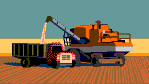 ПЕРВЫЙ, САМЫЙ ВАЖНЫЙ ФАКТОР ИНТЕНСИВНОГО РОСТА — НАУЧНО-ТЕХНИЧЕСКИЙ ПРОГРЕСС (НТП), КОТОРЫЙ ЗАТРОНУЛ ВСЕ СТОРОНЫ ЭКОНОМИКИ И ЖИЗНИ ОБЩЕСТВА.
ОСОБЕННО БУРНО ОН РАЗВИВАЛСЯ С 80-Х ГГ. ПРОШЛОГО ВЕКА, КОГДА ПРОИЗОШЛА ТАК НАЗЫВАЕМАЯ ЭЛЕКТРОННАЯ РЕВОЛЮЦИЯ (сравните с промышленным переворотом XVIII—XIX вв. и электрической революцией).
ЭЛЕКТРОНИКА И ИНФОРМАТИКА РЕЗКО ПОВЫШАЮТ ВОЗМОЖНОСТИ ЧЕЛОВЕКА, УВЕЛИЧИВАЮТ ПРОИЗВОДИТЕЛЬНОСТЬ ТРУДА, ИЗМЕНЯЮТ ТЕХНОЛОГИИ, СОЗДАЮТ НОВЫЕ ПРОДУКТЫ И ДАЖЕ НОВЫЕ РЕСУРСЫ,  НЕ СУЩЕСТВУЮЩИЕ В ПРИРОДЕ.
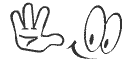 §2 Стр. 17-22
§2 Экономический рост и развитие
ПОНЯТИЕ  ЭКОНОМИЧЕСКОГО РОСТА 
ФАКТОРЫ  ЭКОНОМИЧЕСКОГО РОСТА 
ЭКСТЕНСИВНЫЙ  И ИНТЕНСИВНЫЙ РОСТ
§2 Стр. 17-22

ЭКОНОМИЧЕСКОЕ РАЗВИТИЕ 
ЭКОНОМИЧЕСКИЙ ЦИКЛ
§2 Стр. 22-29
ЭКОНОМИЧЕСКОЕ РАЗВИТИЕ
ЧТО ОНО ОЗНАЧАЕТ?
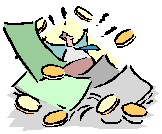 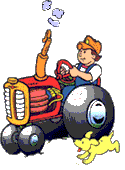 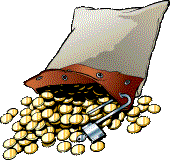 ВОЙНАМИ, 
ВОЗДЕЙСТВИЕМ КАКИХ-ТО ДРУГИХ ВНЕШНИХ ФАКТОРОВ, НАПРИМЕР ТАК НАЗЫВАЕМЫХ НЕФТЯНЫХ ШОКОВ, КОГДА НЕФ­ТЕДОБЫВАЮЩИЕ СТРАНЫ ОБЪЕДИНИЛИСЬ В ОДИН КАРТЕЛЬ -ОПЕК - - И РЕЗКО ПОДНЯЛИ ЦЕНЫ НА НЕФТЬ, ЧЕМ ВЫЗВАЛИ САМЫЙ БОЛЬШОЙ ЗА ПОСЛЕВОЕННОЕ ВРЕМЯ МИРОВОЙ КРИЗИС 1973—1975 ГГ., ПРИ КОТОРОМ В США ПАДЕНИЕ ПРОИЗВОДСТВА ПРОДОЛЖАЛОСЬ 16 МЕСЯЦЕВ И СОСТАВИЛО ОКОЛО 5%;
КРУПНЫМИ НОВОВВЕДЕНИЯМИ (ЖЕЛЕЗНЫЕ ДОРОГИ, АВТОМОБИЛИ, ЭЛЕКТРОНИКА), ОКАЗЫВАЮЩИМИ БОЛЬШОЕ ВЛИЯНИЕ НА ИНВЕСТИЦИИ, ПРОИЗВОДСТВО, ПОТРЕБЛЕНИЕ, УРОВЕНЬ ЦЕН;
ДАЖЕ ПЯТНАМИ НА СОЛНЦЕ, КОТОРЫЕ ВЛИЯЮТ НА УРО­ЖАЙНОСТЬ СЕЛЬСКОХОЗЯЙСТВЕННЫХ КУЛЬТУР, А НЕУРОЖАИ МО­ГУТ ПРИВЕСТИ К КРИЗИСУ ВСЕЙ ЭКОНОМИКИ.
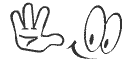 §2 Стр. 22-29